Cell Cycle
Cell Replication
Animal Mitosis
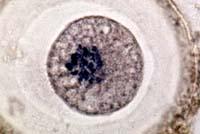 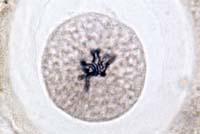 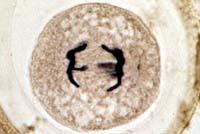 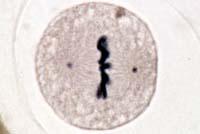 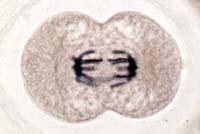 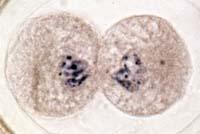 Cell Cycle
Cell Cycle
The growth & division of a cell
Interphase
Growth & DNA replication
Mitosis 
Division of the nucleus (4 Stages)
Cytokinesis 
Division of the cytoplasm
How is DNA organized in the nucleus?
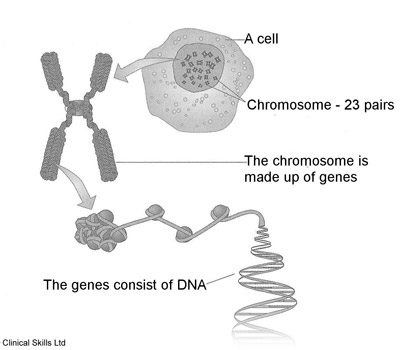 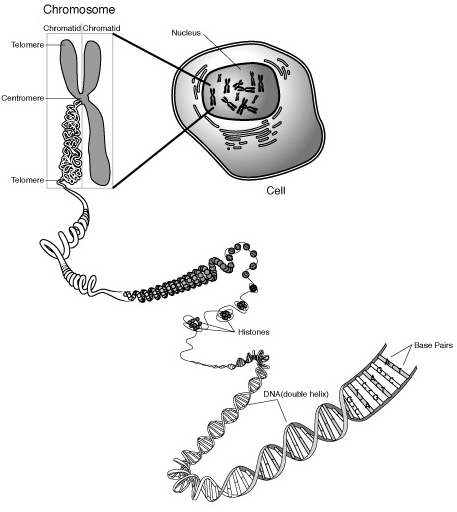 Chromatin
Strands of DNA wrapped around proteins called histones.
Stays in this form most of the time

Chromosomes
Long strands of chromatin are reorganized (condensed) into chromosomes during mitosis.
chromatin
Humans have 23 pairs (46 total) of Chromosomes!
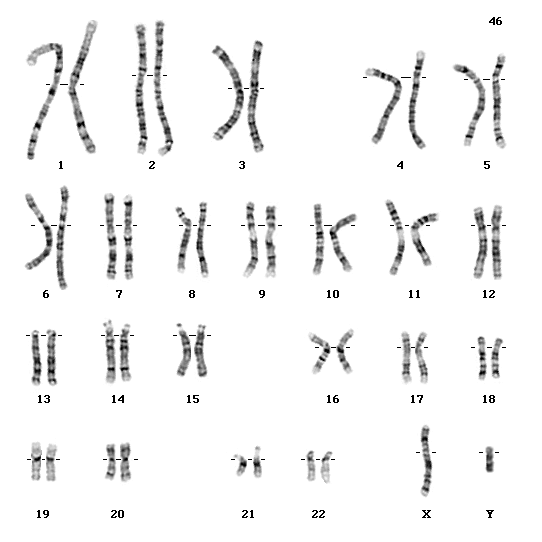 Chromosome Structure
Sister Chromatids
After DNA is copied, 2 sister chromatids exist (each containing the same genetic information).

Centromere
Holds sister chromatids together.
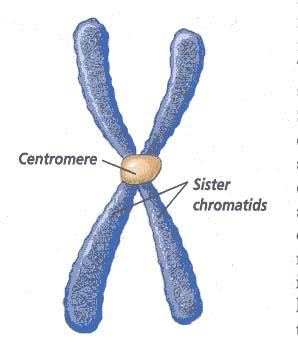 Centrioles & the Spindle
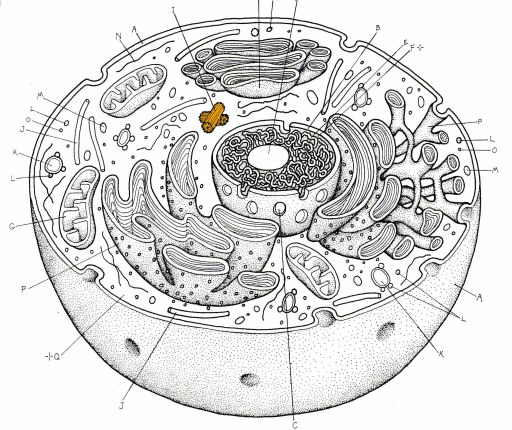 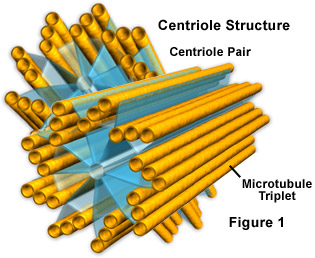 Centrioles (animal cells only)
Small, dark cylindrical structures located just outside the nucleus
Play role in separating sister chromatids

Spindle
Football-shaped cagelike structure consisting of thin fibers
Attach to centromeres, line up chromosomes along midline of cell, and pull apart sister chromatids.
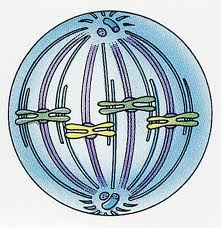 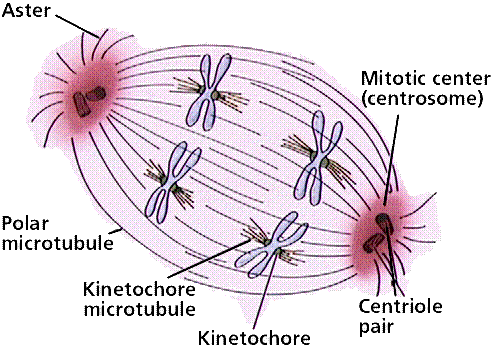 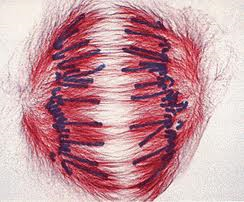 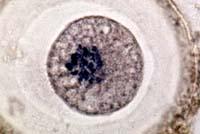 Interphase
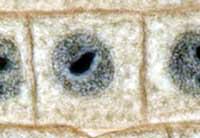 G1 (Growth 1):  Cell grows & proteins produced

S (Synthesis):  Cells make a copy of their chromosomes (DNA synthesis)

G2 (Growth 2):  Mitochondria & other organelles are manufactured;  centrioles replicate
MITOSIS
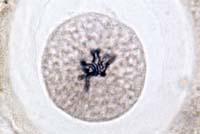 Stage 1:Prophase
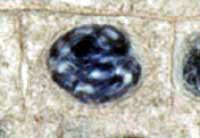 Chromatin condenses into distinct chromosomes (2 sister chromatids attached by the centromere).

Nuclear membrane dissolves.

Centrioles (animal cells) migrate to opposite ends of the cell.

Spindle begins to form between centrioles & attaches to centromeres.
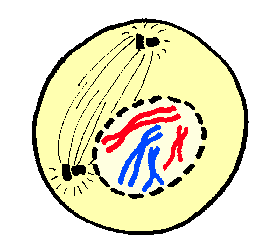 Stage 2:Metaphase
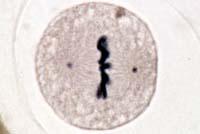 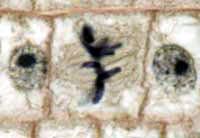 Spindle pulls chromosomes so they line up along the center (midline) of the cell.
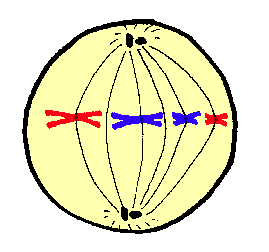 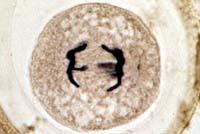 Stage 3:Anaphase
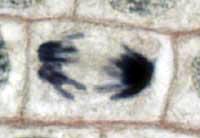 Sister chromatids are pulled apart & move towards opposite poles (ends) of the cell.
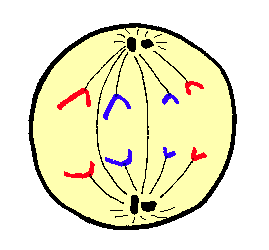 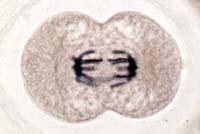 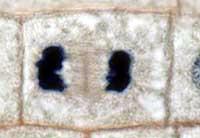 Stage 4:Telophase
Chromatids reach opposite poles of the cell.

Chromosomes begin to uncoil into chromatin.

Spindle breaks down

Nuclear envelope reforms around each set of chromosomes. 

A new phospholipid membrane begins to form between the two new nuclei.
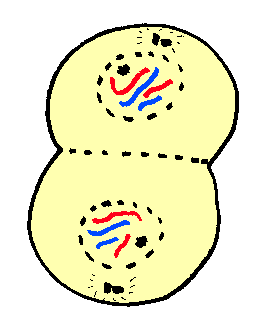 Cytokinesis
Division of cytoplasm 
Formation of plasma membrane & cell wall (plants)
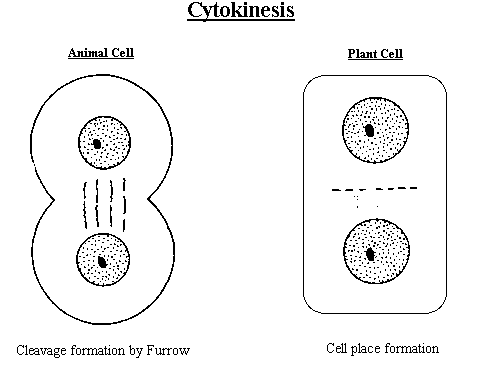 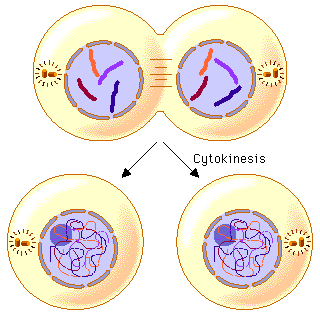 Animal Mitosis
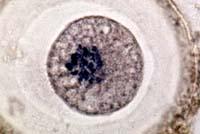 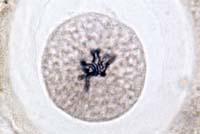 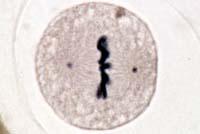 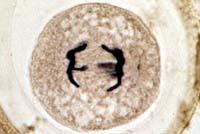 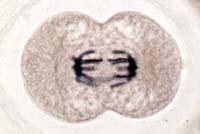 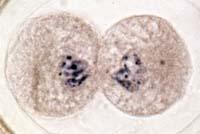 Plant Mitosis
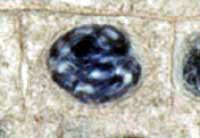 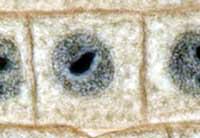 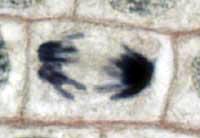 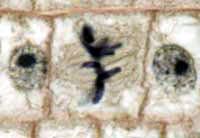 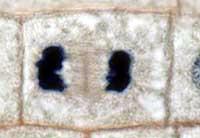 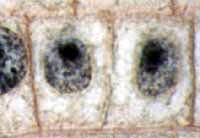 Phases – To Help You Remember
How Often Cells Divide
Cancer:  uncontrolled cell division
Cell Cycle:  Amount of Time Spent in Each Phase
Onion Root Tip Activity

Worksheet
[Speaker Notes: http://www.biology.arizona.edu/cell_bio/activities/cell_cycle/cell_cycle.html]
National Institute of Health (NIH)Cell Cycle & Cancer Videos
CB5-CB8
CB1A-CB1E
Find and Label the 6 phases in the Cell Cycle
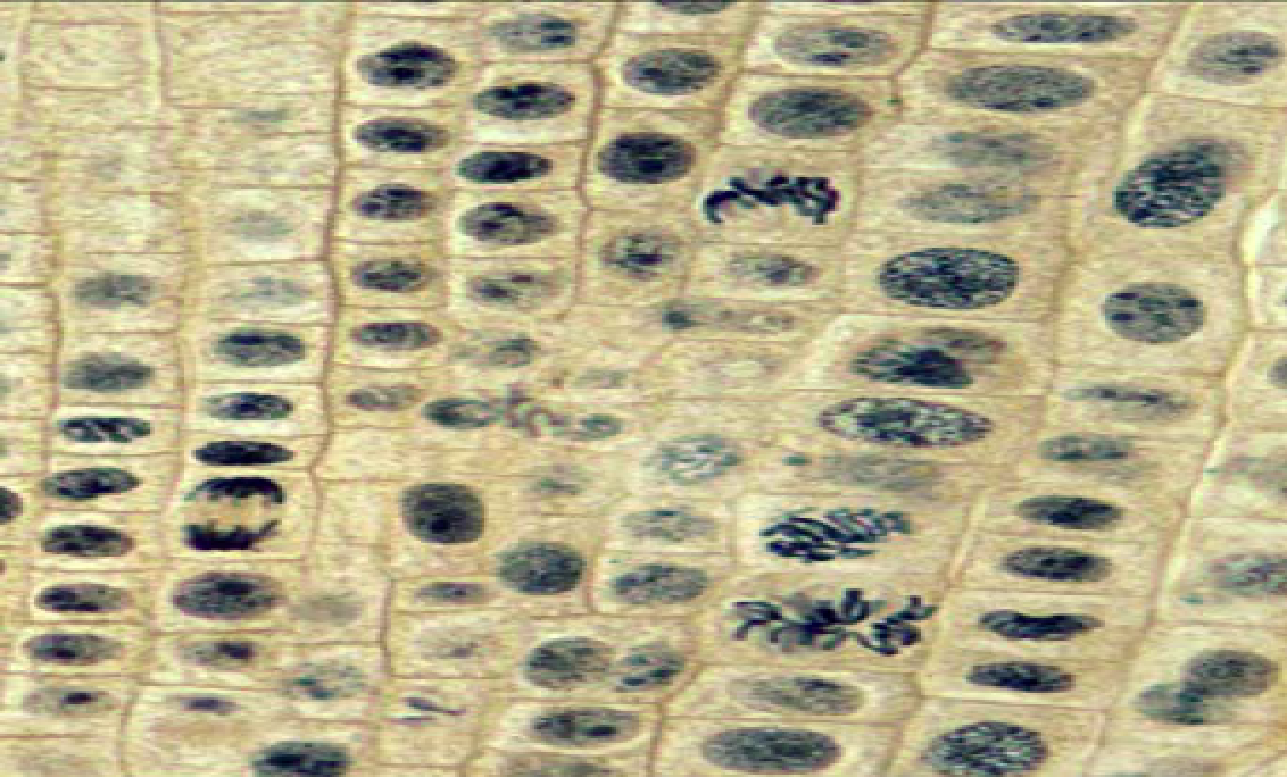